Еволюція поведінки тварин, її пристосувальне значення
Мета: ознайомити з еволюцією тварин; розвивати порівнювати тварини з їх поведінкою; виховувати бережливе ставлення до тварин.
Питання для бесіди
Чи всі тварини мають однакову поведінку? Чому?
Від чого залежить структура поведінки?
Як відбувається еволюція тварин?
Які типи безхребетних ви знаєте?
Як вони виникли?
Еволюція — безперервний необоротний процес історичного розвитку живих організмів, у результаті якого вони змінюються.
Деякі доісторичні тварини
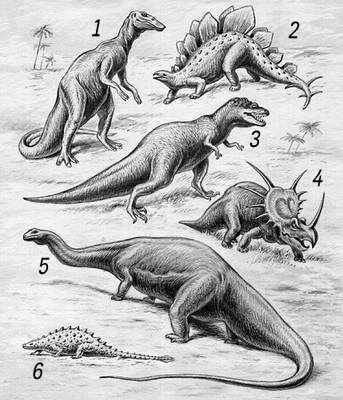 Поведінка інфузорії-туфельки та губки бодяги
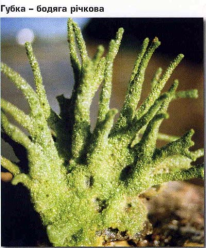 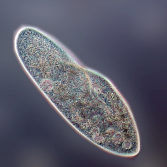 Поведінка дощового черва, краба, сарани
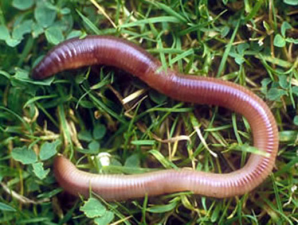 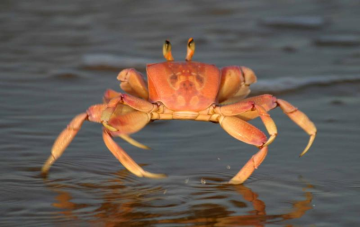 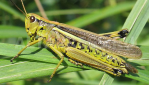 Поведінка молюсків, ланцетника, кісткових риб
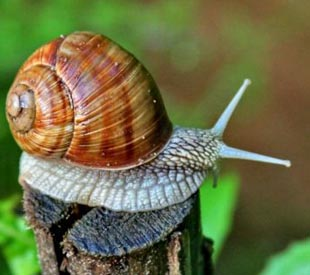 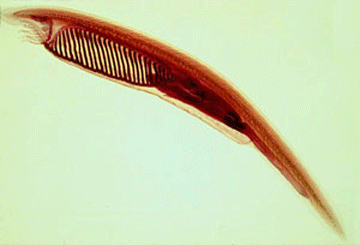 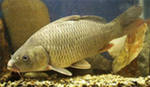 Поведінка земноводних, плазунів, птахів
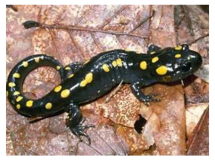 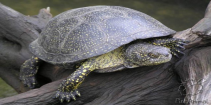 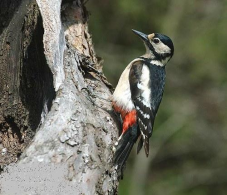 Різноманітна поведінка Ссавців
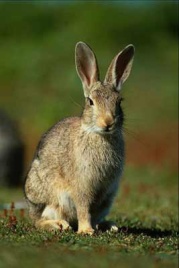 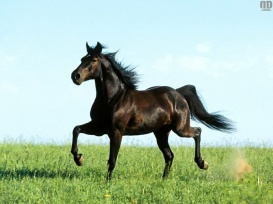 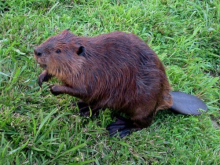 Питання для обговорення
Як тварини пристосувалися до життя в наземно-повітряному середовищі?
Як тварини пристосувалися до життя у водному середовищі?
Як тварини пристосувалися до життя в грунті?
Які тварини паразити ви знаєте?
Чи змінилася поведінка тварин протягом всієї еволюції?